A new CTE Measurement Method   (L11)
Mingzhi Wei
UCO/Lick Observatory, University of California, Santa Cruz, USA
Chinese National Astronomical Observatories, Beijing, China
There are three reasons we want to develop a new CTE measurement method:
    1. Charge diffusion of thick back illuminated high-resistivity CCD
    2. For Nod  and shuffle type observing we need CCDs with excellent CTE.
        We need a way to measure CTE more sensitively and accurately 
    3. We want to know the CTE at different light levels.
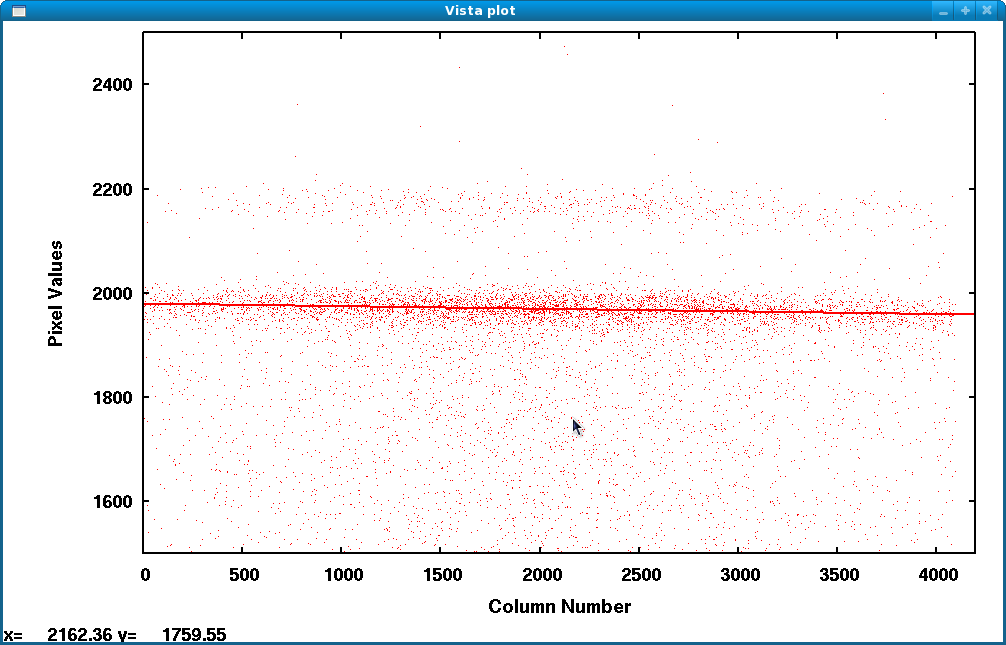 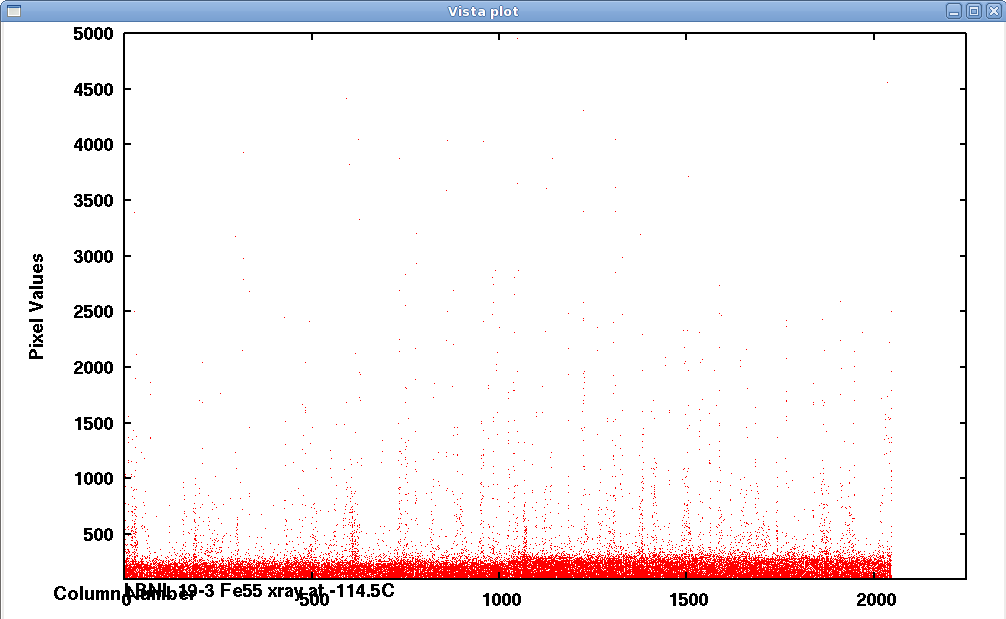 X-ray plot of Regular CCD                                          X-ray plot of Thick back                      					                          illuminated high-resistivity CCD
Test results with the new CTE measurementCTE vs. Light level
Figure 2-1c Serial CTE vs. light level of Homamatsu CCD
Figure 2-2c Vertical CTE of our Hamamatsu test CCD with different light levels
Figure 2-4  A flat field exposure with 5000 times of serial charge pumping of 36 pixels forward and 36 reverse
Serial Charge Pumping